Economia e Política de DesenvolvimentoIndustrialização tardia e política industrialCarlos Nuno Castel-BrancoProfessor Convidadocnbranco@iseg.ulisboa.pt | carlos.castelbranco@gmail.com 08-11-2022
Mestrado em Desenvolvimento e Cooperação Internacional
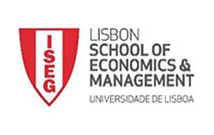 Estrutura da aula
O que é capitalismo industrial?
O que é a concentração e centralização do capital?
Os NICs e os debates sobre o fim do terceiro mundo
Os BRICs como resposta nacionalista ao neoliberalismo
Política industrial
O que é “Capitalismo industrial”?...
O que entendemos por “capitalismo industrial”?
Organização “capitalista” da produção: separação dos produtores directos dos meios de produção, criação do trabalho assalariado, lucro (base da acumulação de capital) como objectivo da produção, mercadoria (valor e valor de uso)
“Industrial”: especialização, divisão de trabalho e cooperação, carácter social do trabalho, redes e ligações económicas (empresas, mercados, finanças, logística, formas de competição, de cooperação e de integração, etc.)   
“Necessidade” de expansão, controlo e reprodução (não apenas saque) estruturantes de relações económicas, sociais e políticas globais
 As particularidades históricas e sociais da análise social: instrumentos, conceitos e métodos são específicos (derivados de e validados por essas particularidades)
O que é a concentração e centralização internacional do capital?
Concentração (escala de capitalistas individuais), centralização (redução do número de empresas independentes) como tendências dominantes, contrabalançadas pela inovação, competição e crise
Concentração e centralização do capital internacional
Colonialismo e o proteccionismo em larga escala
Pós-colonialismo e neocolonialismo – os “programas de desenvolvimento”: controlo do capital e dos recursos estratégicos
Multinacionais e cadeias de produto e valor: a organização internacional do sistema económico de acumulação e capital e a valorização da desigualdade no desenvolvimento do capitalismo
Paradoxo: Maior integração e maior desigualdade de trajectórias
Os NICs e o debate sobre o “fim do terceiro mundo"
Desigualdade do capitalismo e conceitos de dependência, subdesenvolvimento e mal desenvolvimento
Um problema de estruturas produtivas? Prebisch-Singer e a questão da industrialização
Teorias de dependência: desenvolvimento do centro à custa da periferia; corte
Desigualdade do capitalismo como parte de um sistema global de acumulação de capital e a questão da revolução
A emergência dos NICs (Newly Industrialized Countries) e o debate sobre “o fim do terceiro mundo” – “prova” de que é possível sair do subdesenvolvimento
A importância geopolítica dos NICs
Os NICs e o debate sobre o “fim do terceiro mundo"
O que produziu os NICs?
Os primeiros NICs
O debate sobre o que os “produziu”, ou de que “equação” são eles o resultado, tornou-se central ideologicamente
A possibilidade de o capitalismo dar respostas ao “terceiro mundo”? Alternativas ao capitalismo? “Nem as há, nem são necessárias”?
Que tipo de capitalismo? Serão as trajectórias neoliberais não só possíveis como necessárias: convergência via liberalização e especialização? A “desigualdade” como reflexo das vantagens comparativas, como vantagem comparativa e como caminho para a convergência.
“O fim da História”?
Os BRICs como resposta nacionalista à neoliberalização global
Quem são os BRICs?
O ressurgimento do debate sobre os NICs e a sua origem – política industrial e as alternativas ao neoliberalismo numa óptica nacionalista de construção capitalista
Diferentes BRICs
Grande capital com “estado social”
Grande capital sem “estado social”
Tensões para o “estado social” e a reciclagem dos BRICs
Argumentos sobre política industrial
Market conforming
(what the market would do if it was perfect)
Historical & Social location of economic policy
Dynamic industrial policy
(infant industry)
Rejects state vs market debate
Non-marginal change – need state
Follows factor endowed comparative advantages – need markets
Political “will” & “power” differ
Static coordination (lower transaction costs)
& Dynamic coordination (learning)
Provision of fundamentals (macroeconomic stability, infrastructures and human capital).
Industry and policy located in specific economies and political settings
Correction of market failure & reduction of transaction costs (information, property rights, contracts)
Selective (firms, technologies, markets) industrial policy
Social structures of accumulation determine economic patterns & focus, scope, specificity and effectiveness of policies
Institutions are built as needed and by learning
Concerned with state failure (capabilities, rent-seeking and predatory behaviour)
Política Industrial – dimensão estática da coordenação
Natureza do problema de coordenação
Retornos crescentes de escala torna as acções interdependentes
Nenhuma empresa pode antever toda a informação e possíveis acontecimentos
Falta de coordenação gera desperdícios económicos por causa das especificidades dos activos
“Guerras” sobre preços (ou patentes, ou acesso a mercados) podem surgir, em conjunto com incerteza estratégica, resultando em crises (excesso ou defeito de investimento)
Política Industrial – dimensão estática da coordenação
Política industrial como instrumento de coordenação estática: 
Restrições à entrada das firmas nos mercados para garantir economias de escala e evitar guerras de preços e incerteza estratégica
Carteis para lidar com recessões de curto prazo – coordenação/gestão dos ajustamentos de curto prazo
Negociação de redução da capacidade para ajustamentos de longo prazo (recessão permanente ou de longo prazo) para minimizar desperdícios resultantes da especificidade de activos
Dimensão dinâmica de política industrial – natureza do processo de aprendizagem
Política Industrial – dinâmica e natureza da transformação económica
Política industrial como instrumento de coordenação dinâmica: 
Coordenação de planos indicativos e de activos e e capacidades interligados: investimento público complementar; incentivos para cooperação na investigação. 
Codificação do conhecimento: produção, partilha do conhecimento e incentivos à experimentação e aprendizagem
Diversificação das fontes de inovação: subsídios para novos inovadores (firmas, organizações) tão capazes com os existentes, excepto no que diz respeito às capacidades financeiras; subsídios para investigação cooperativa; promoção de investigação básica nas universidades.
Aquisição de capacidades pela aquisição/fusão/cooperação com firmas já existentes e combinação de capacidades tecnológicas diversas.
Estratégica/táctica de aquisição de reputação, experiência e capacidade tecnológica – o exemplo das diskettes de computadores e transição para o mercado de IT.
Políticas industriais e o ciclo de negócio/produto
Patentes e política industrial
Problems
Why?
Case for knowledge as public goods
What are patents?
Registered property right over technology, technique, process, product, knowledge, research
Unequal power: large organizations and economies in knowledge production and appropriation
Full access
Property rights: creation & protection of rent
Indigenous knowledge and interrelated knowledge
Divergence in world growth pattern trajectories
Encourage production of knowledge
Commoditization of knowledge & technological capabilities
Technology that interferes with evolutionary process of species & AI
Encourage disclosure and sharing
Controversy over: whether they are indeed needed; private appropriation of public investment in R&D; monopoly prices (ex, medical drugs)
Market rigidity/rent introduced by putting a high price on a transaction, in order to, ironically, guarantee market efficiency
A substitute for industrial policies (ex, subsidization of innovation of infant industries)
Moral/ethics humanism before profits
If technology is not equally and instantaneously available to all, market efficiency models break down
Referências
Amsden, Alice. 1989. Asia’s Next Giant – South Korea and late Industrialization
Chang, Ha-Joon. 1994. The Political economy of industrial policy
Chang, Ha-Joon. 2002. Kicking away the ladder
Dobb, Maurice (1963) A evolução do capitalismo
Goldin, Ian (2006) Globalization and development policy. In Clark, David (editor) The Elgar companion to development studies. Edward Elgar: Cheltenham
Harvey, David (2015) Seventeen contradictions and the end of capitalismo
Lapavitsas, Costas, & Noguchi, Makoto. 2005. Beyond Market-Driven Development - Drawing on the experience of Asia and Latin America
Mandel, Ernest (1972) Late capitalism.
Newman, Susan (2012) Global commodity chains and global value chains. In Fine, Ben & Alfredo Saad-Filho (editors) The Elgar companion to Marxist Economics. Edward Elgar: London.
Rodney, Walter (1974) How Europe underdeveloped Africa